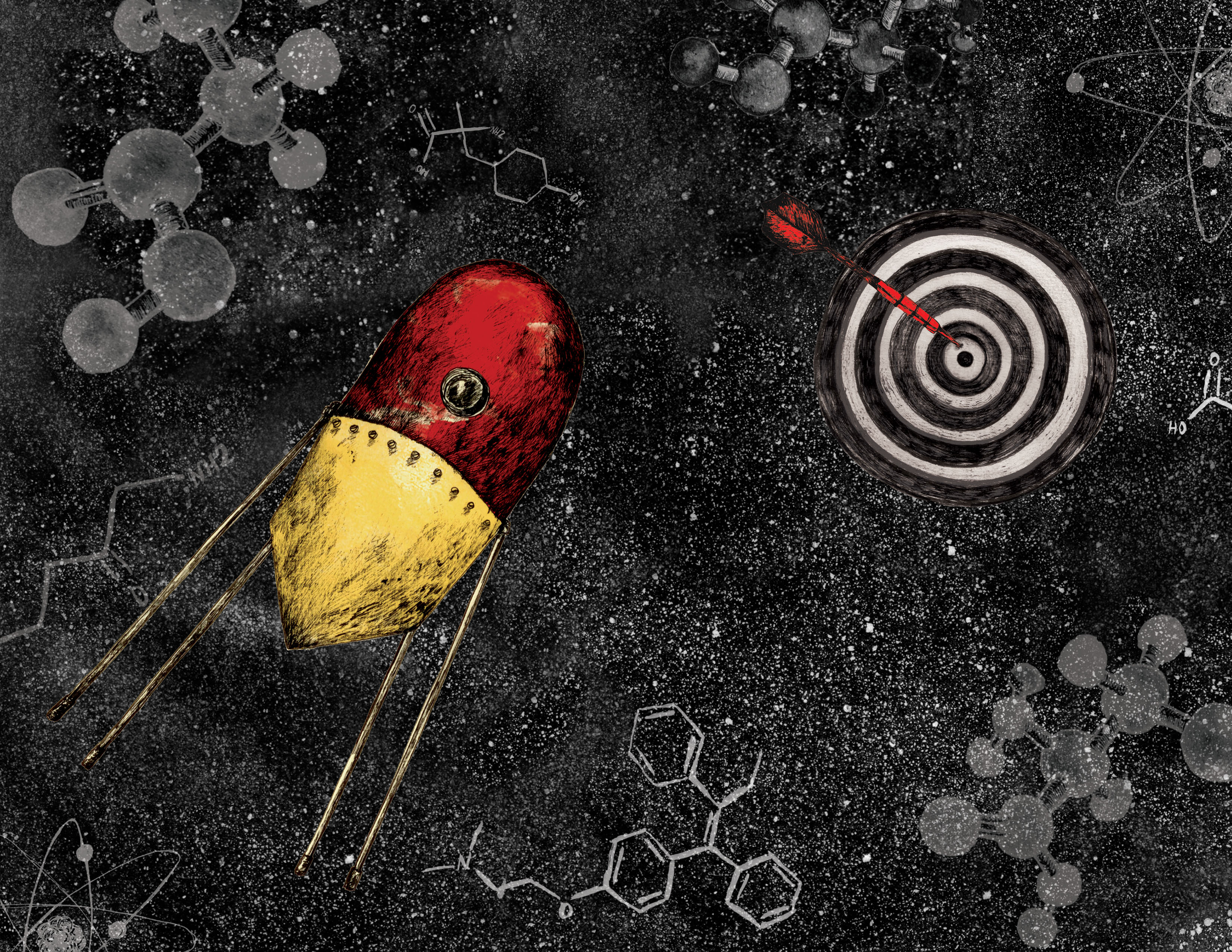 Probes & Drugs portal
An interactive open data approach 
for chemical biology
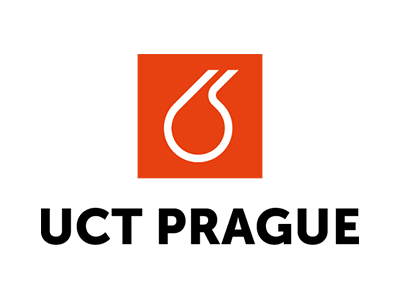 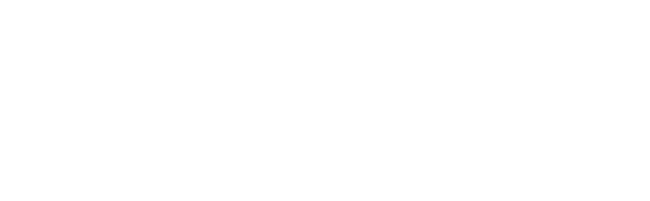 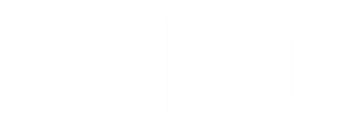 Ctibor Škuta
UCT Prague
What are chemical tools for?
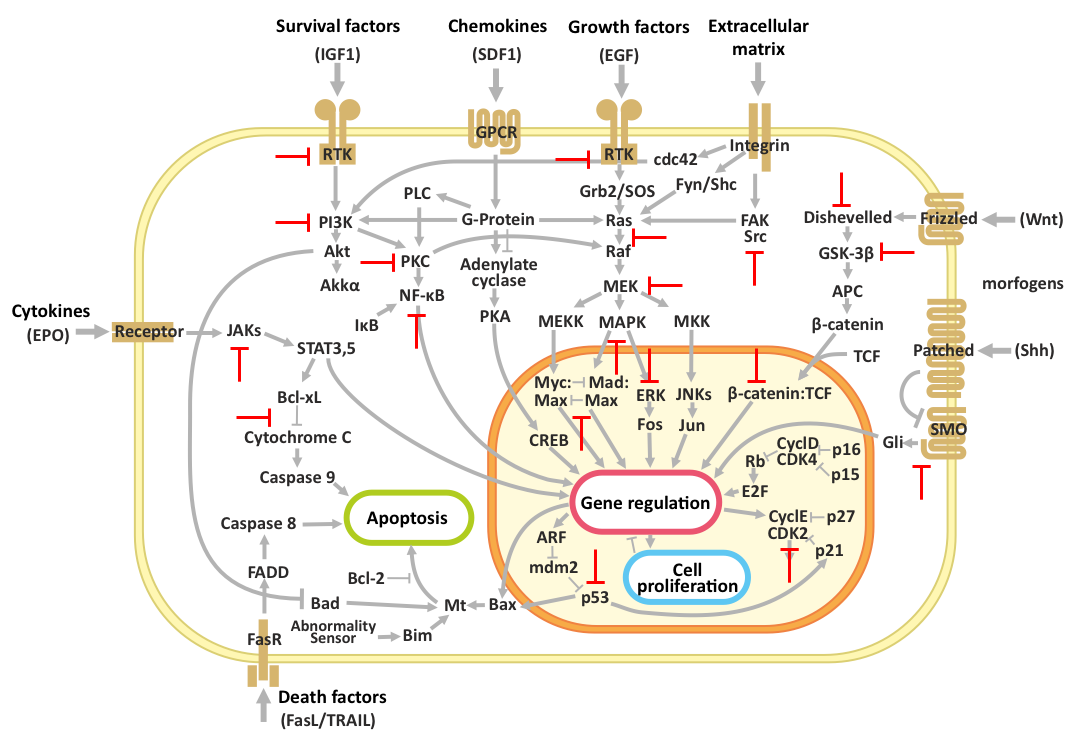 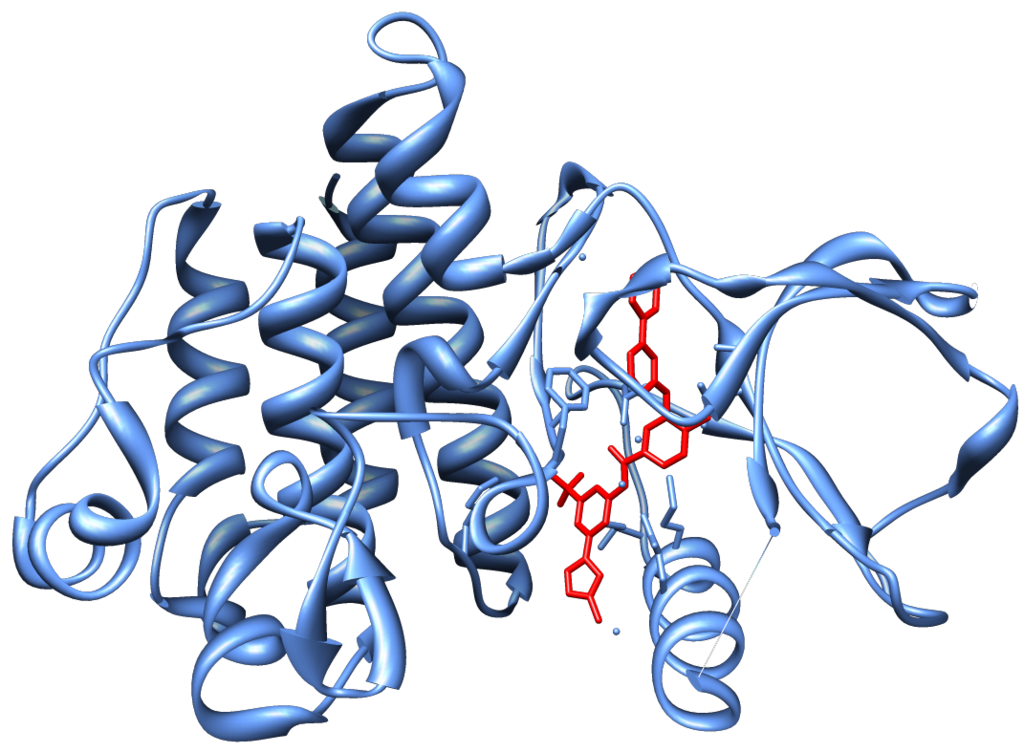 Abl
Nilotinib
LY-294002
a selective inhibitor of PI3 kinase, originally described in 1994
10 years ago known inhibition of many other proteins at the concentrations used to inhibit PI3 kinase
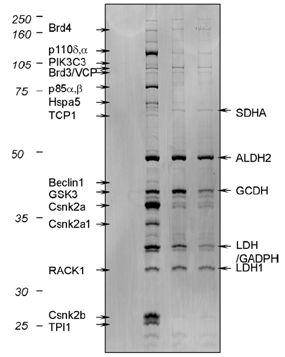 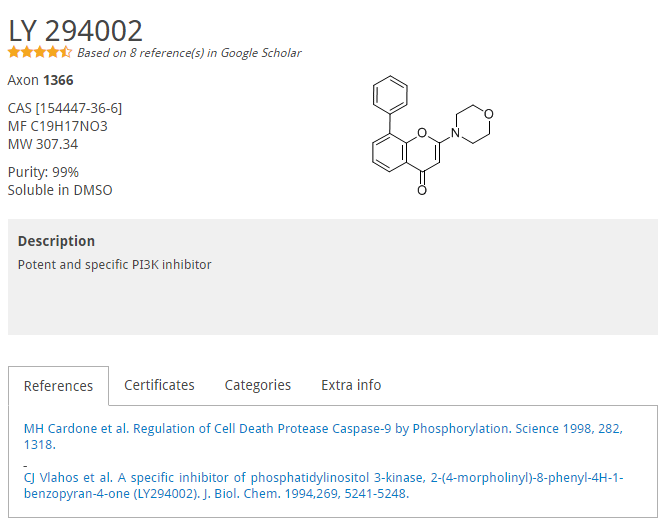 Gharbi SI, Zvelebil MJ, Shuttleworth SJ, Hancox T, Saghir N, Timms JF, Waterfield MD: Exploring the specificity of the PI3K family inhibitor LY294002. Biochem J 2007, 404(1):15-21.
Staurosporine most potent Protein Kinase C (PKC) inhibitor known
Binds to almost 400 targets (most of them in concentrations < 100nM)
Many others: Quercetin, Curcumin, Sunitinib etc.
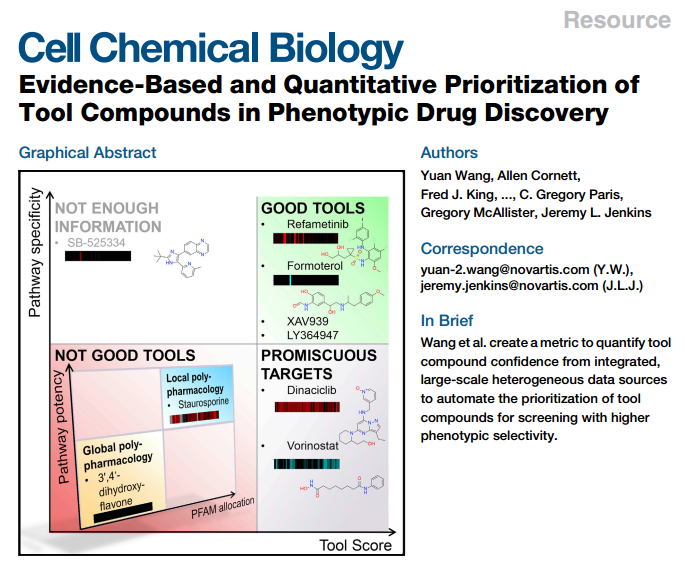 Wang et al., Evidence-based and quantitative prioritization of tool compounds in phenotypic drug discovery Cell Chem. Biol. 23, 862-874 (2016).
Drugs vs. Probes
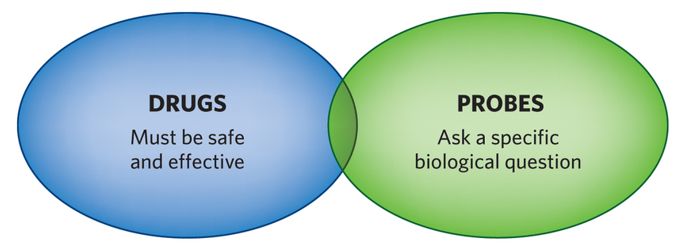 Possibly unknown Mechanism-of-action (MOA)
Bioavailable
Defined MOA
Potent
Selective
Modified from: Arrowsmith, C.H., et al., The promise and peril of chemical probes. Nat Chem Biol, 2015. 11(8): p. 536-41.
What is a chemical probe?
“A chemical probe is simply a reagent—a selective small-molecule modulator of a protein’s function—that allows the user to ask mechanistic and phenotypic questions about its molecular target in cell-based or animal studies.” http://www.chemicalprobes.org
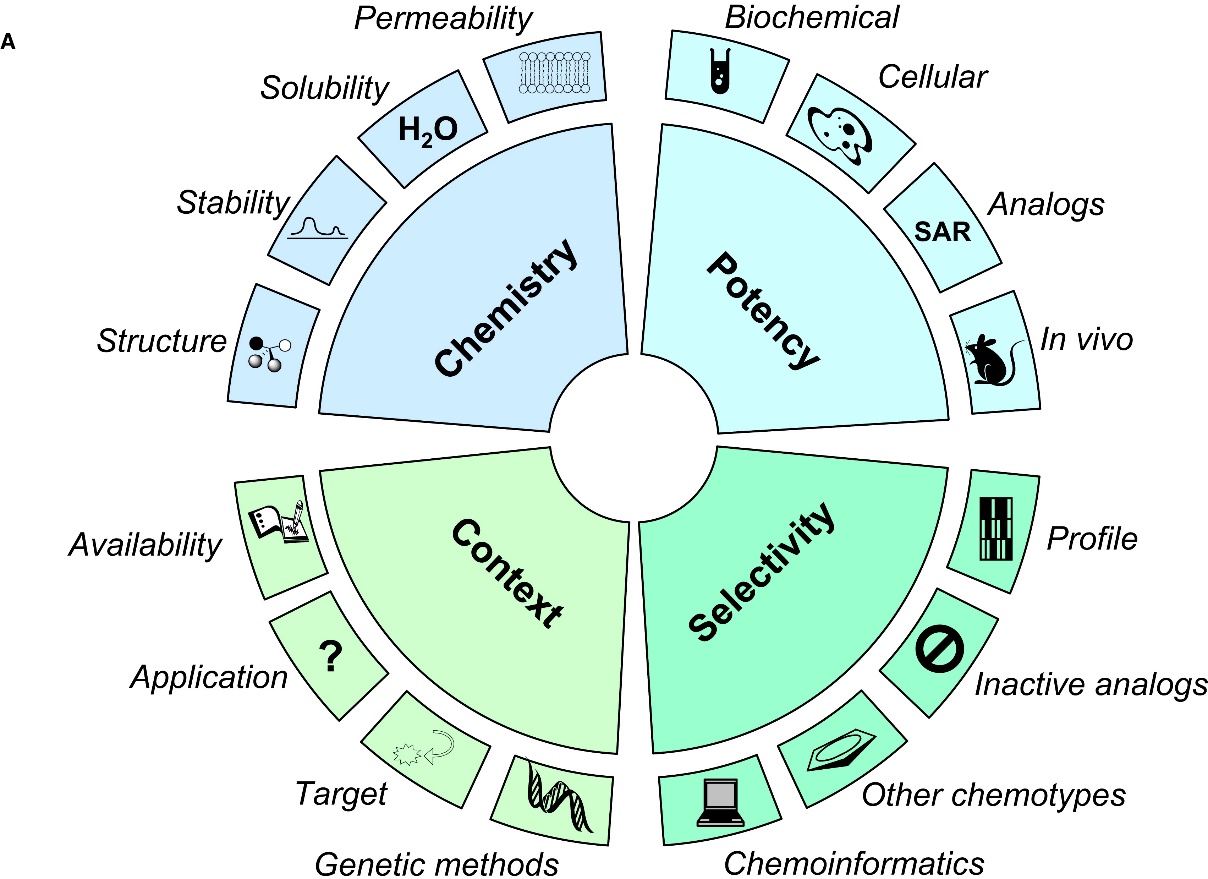 Workman P, Collins I: Probing the probes: fitness factors for small molecule tools. Chem Biol 2010, 17(6):561-577.
Current state of chemical probes (tools)
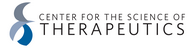 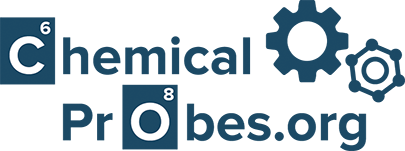 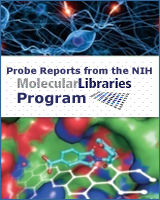 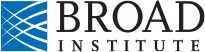 Informer set
Probes
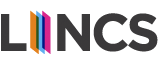 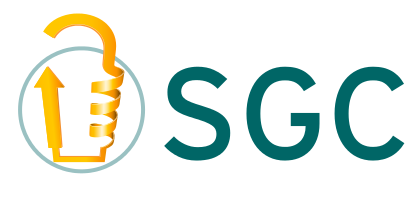 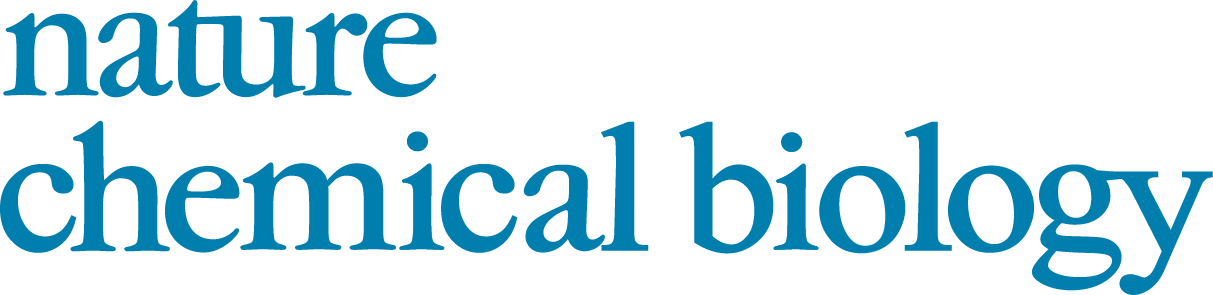 Probes
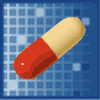 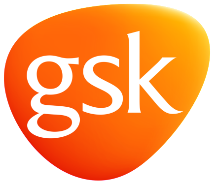 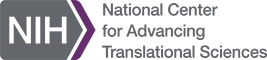 PKIS
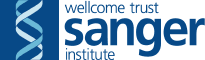 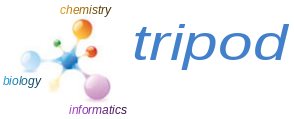 NPC Screening
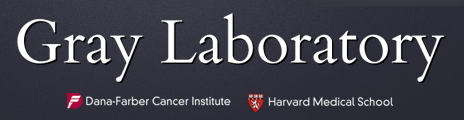 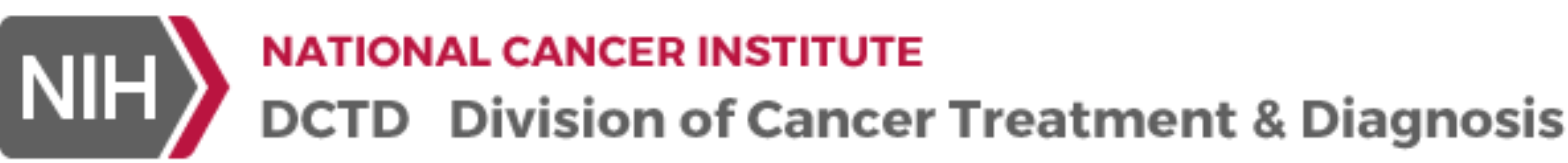 Chemical Probes.org
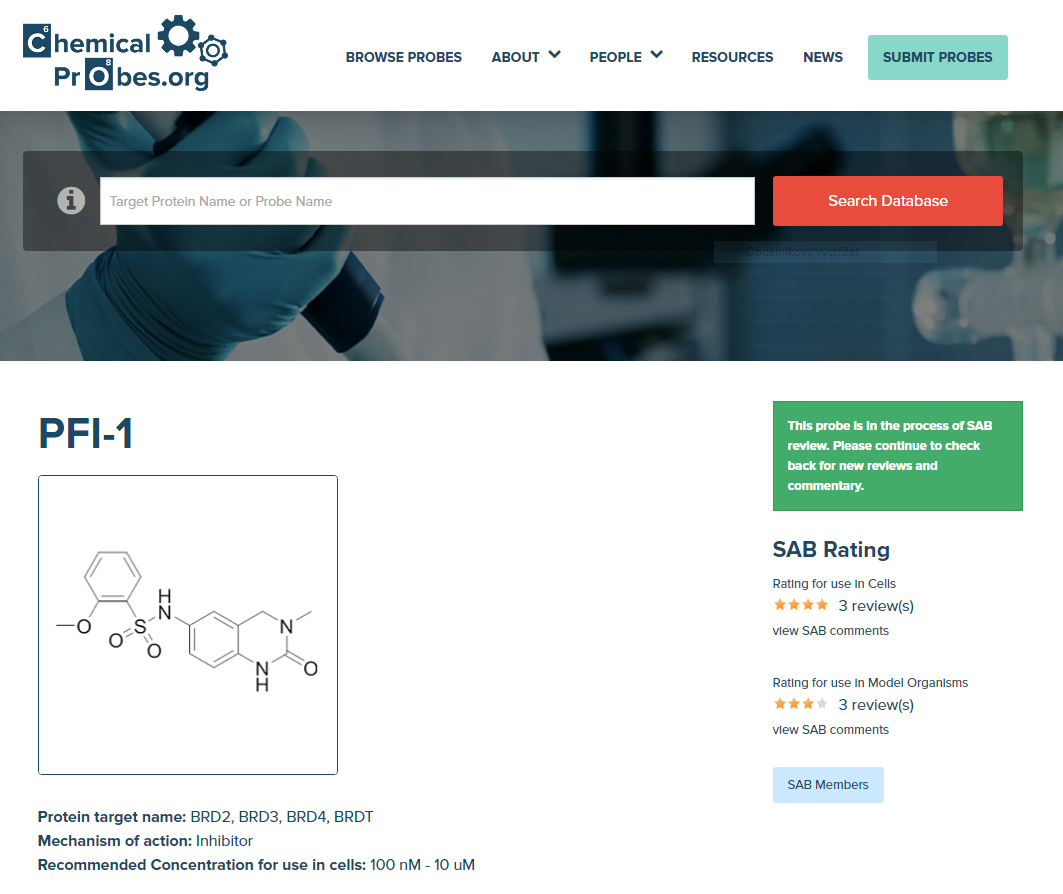 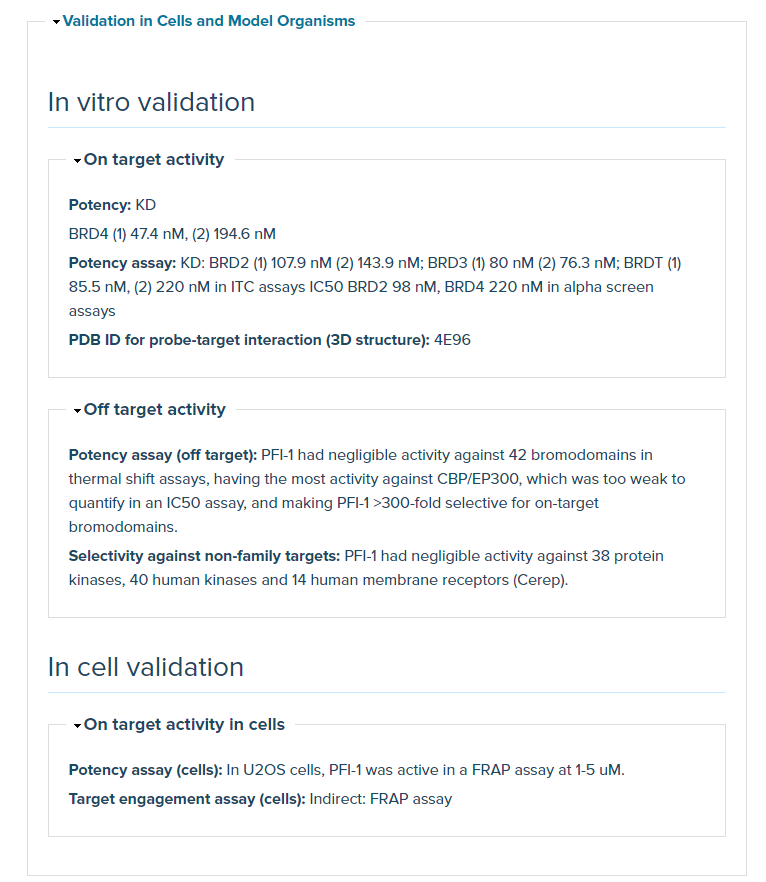 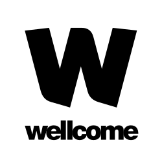 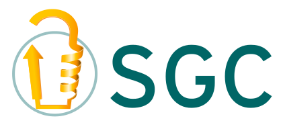 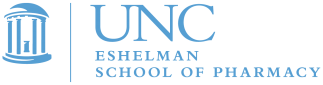 Arrowsmith, C.H., et al., The promise and peril of chemical probes. Nat Chem Biol, 2015. 11(8): p. 536-41.
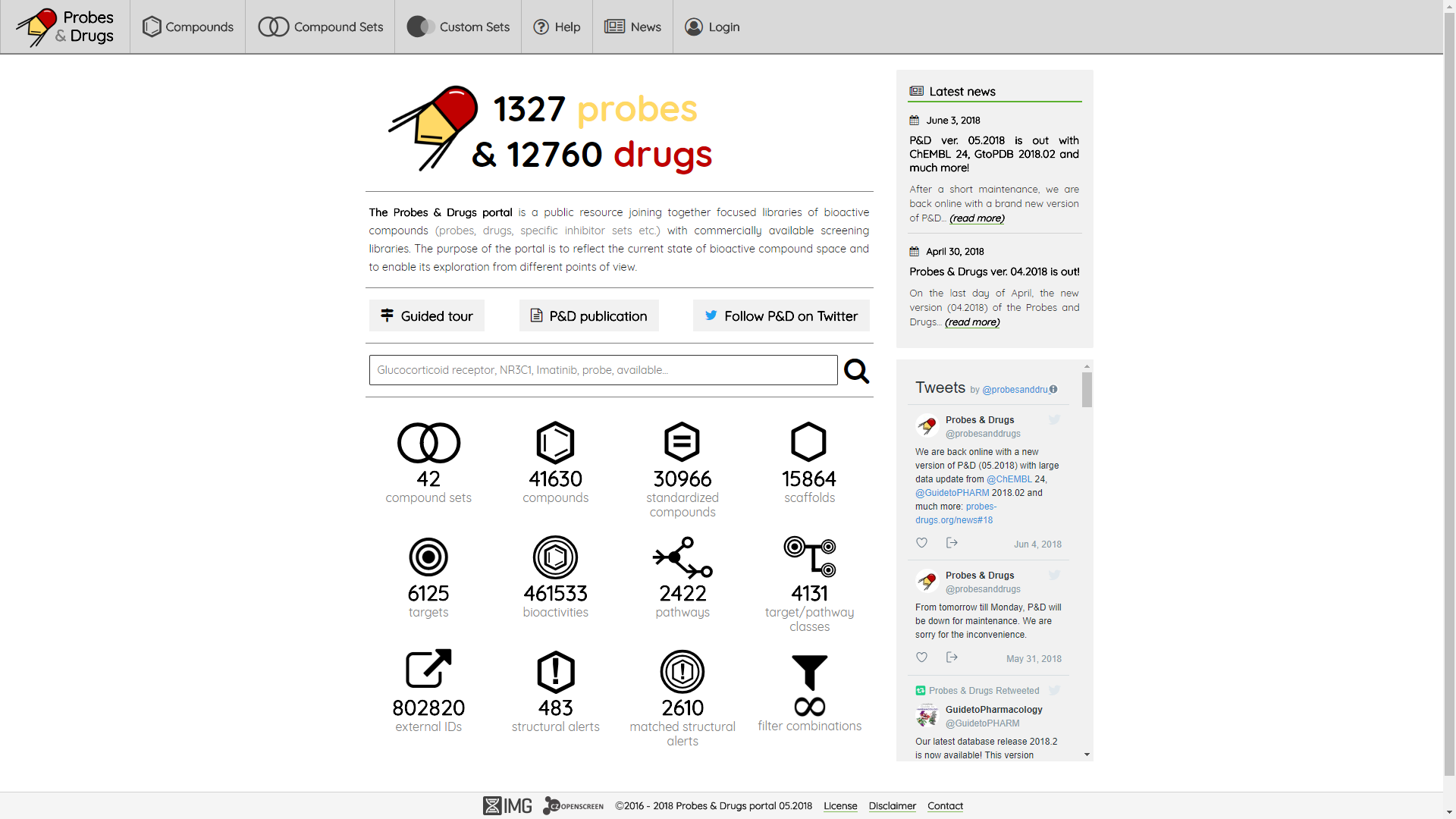 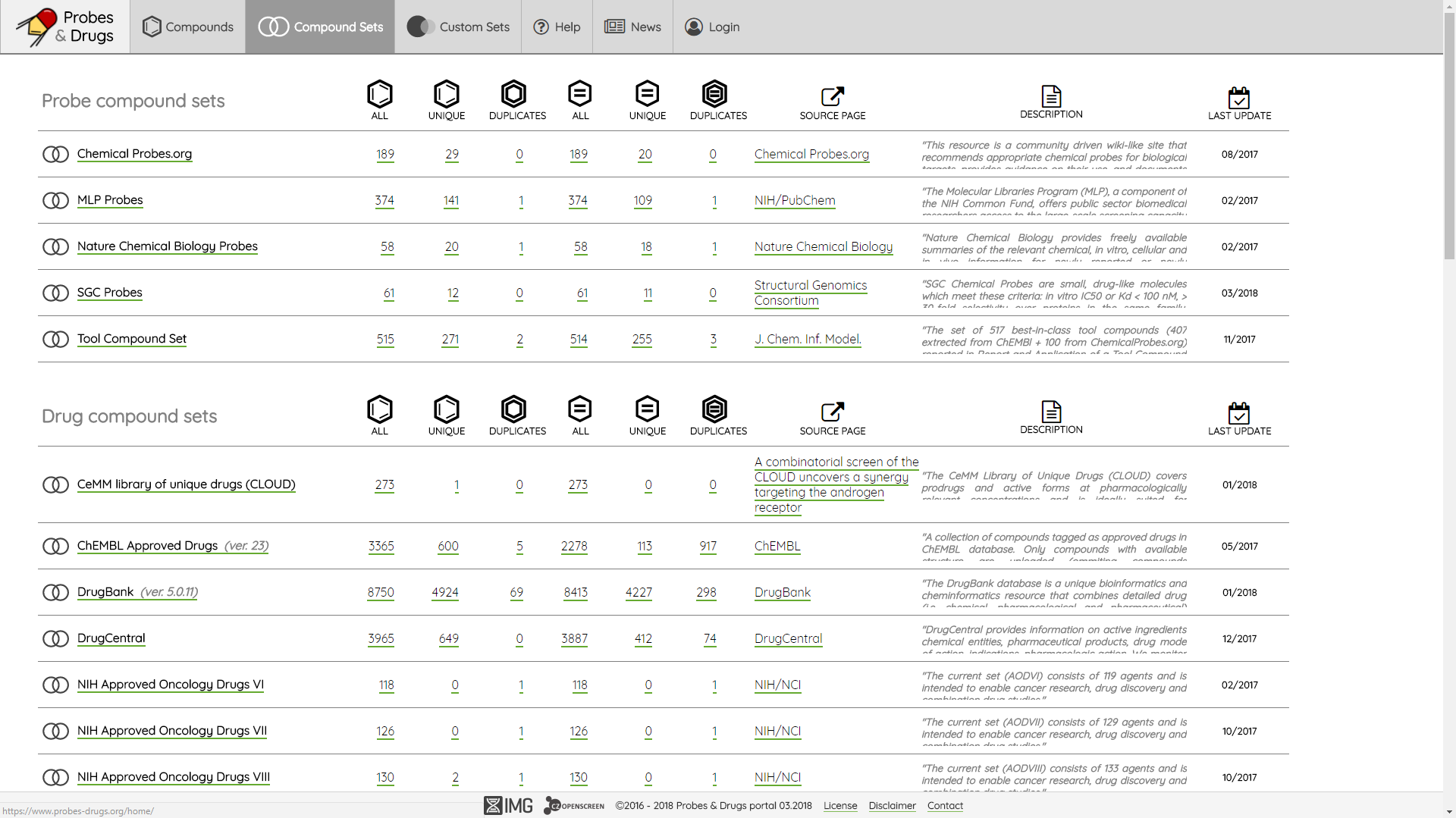 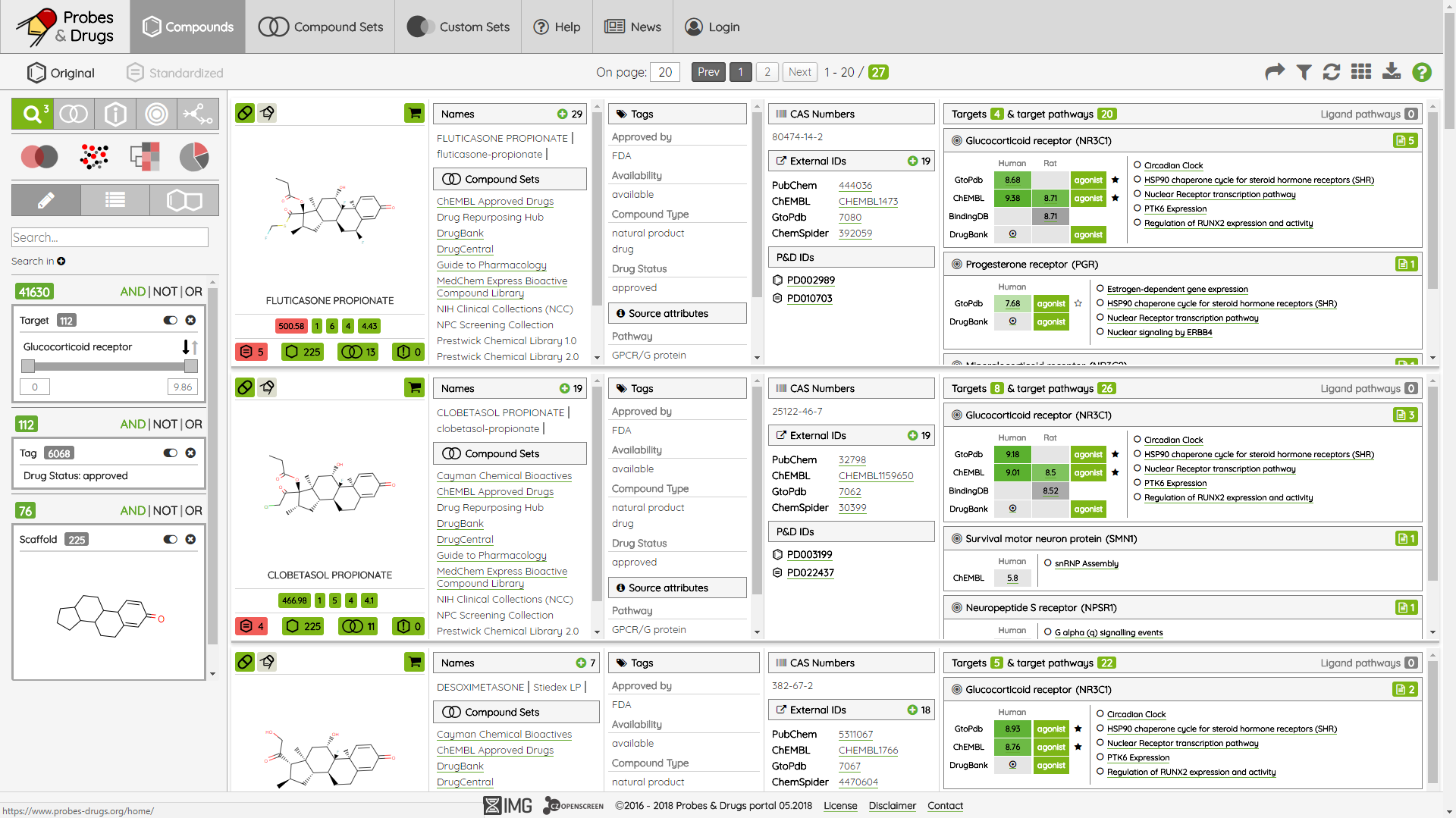 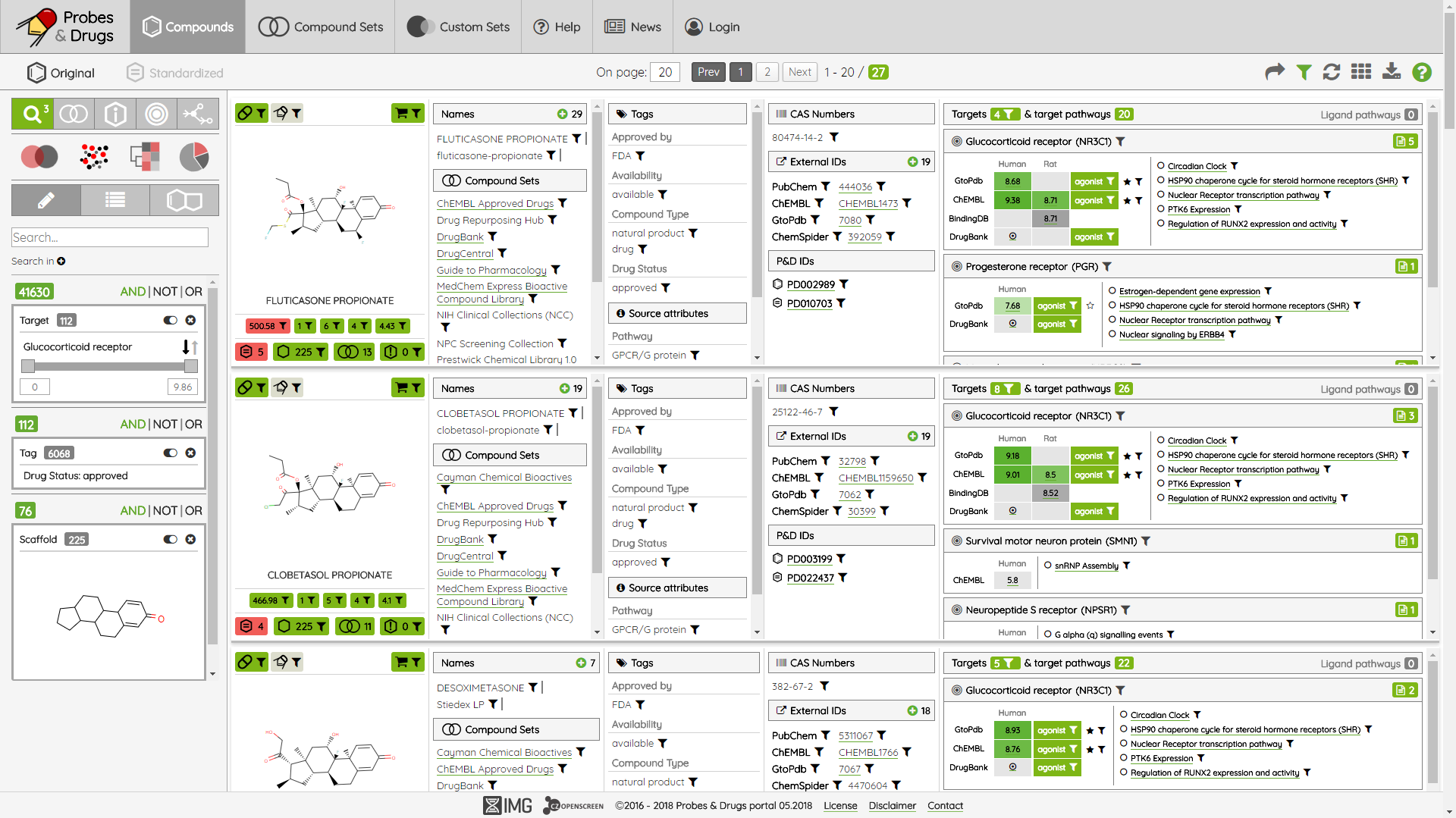 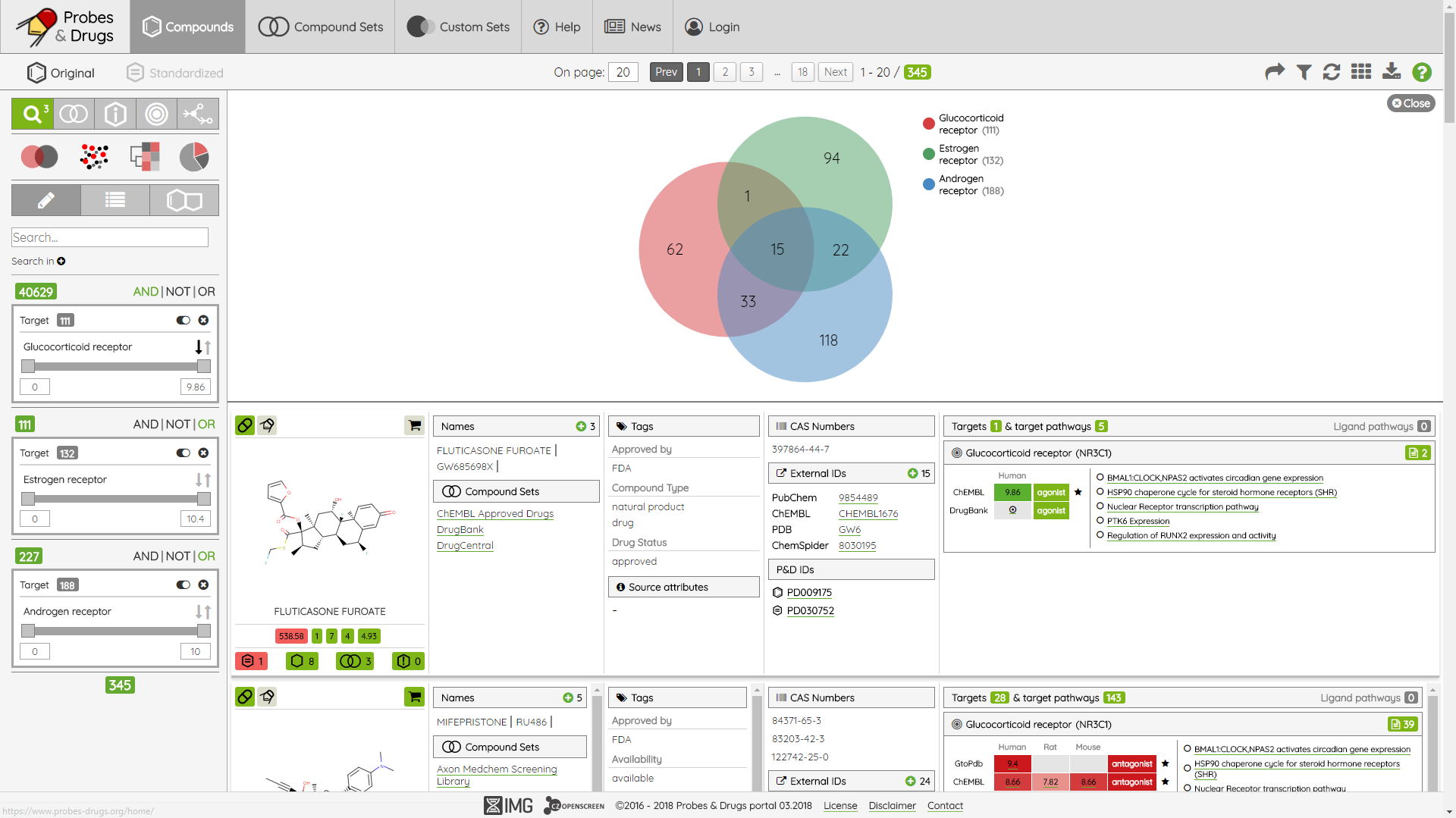 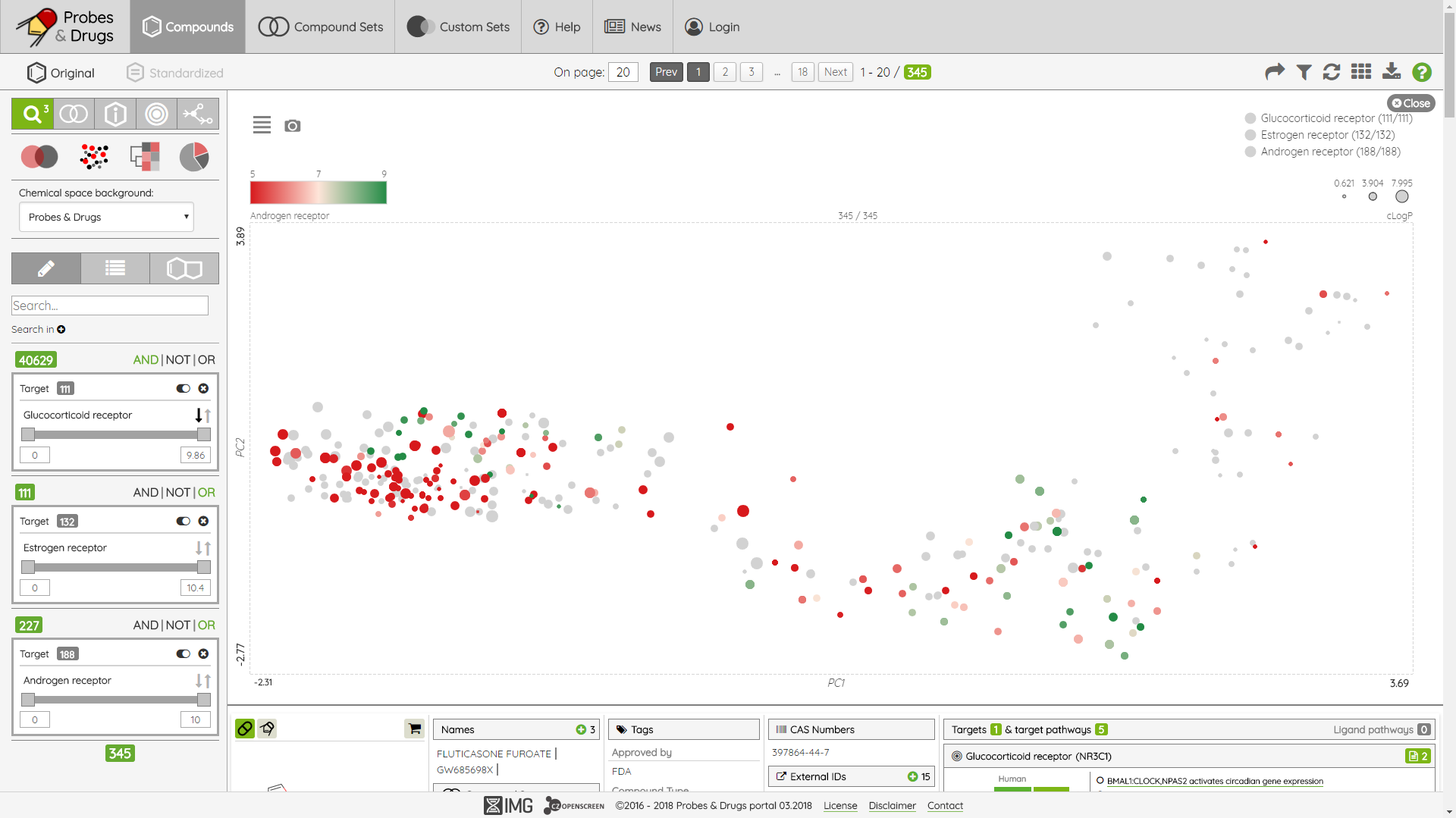 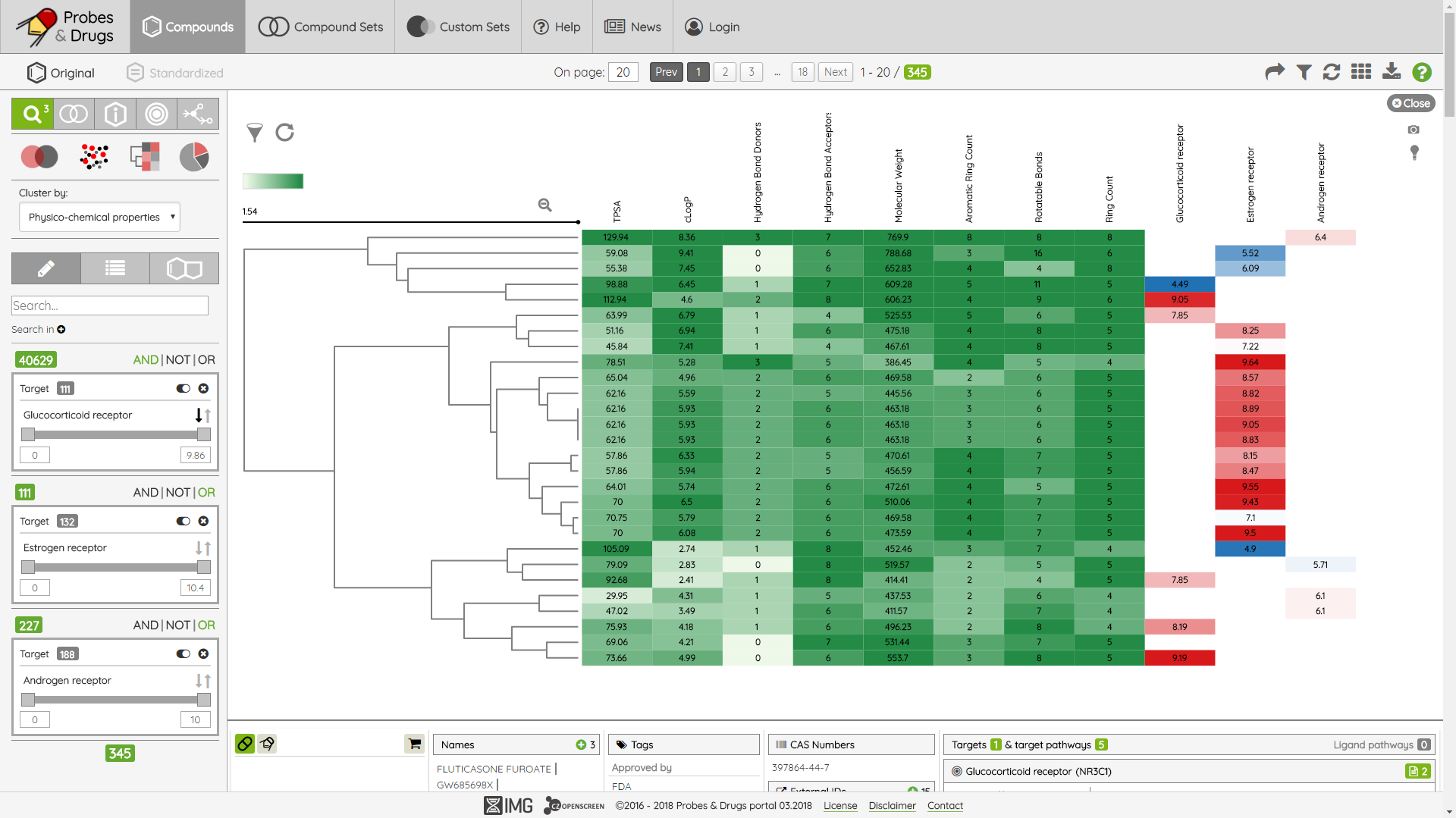 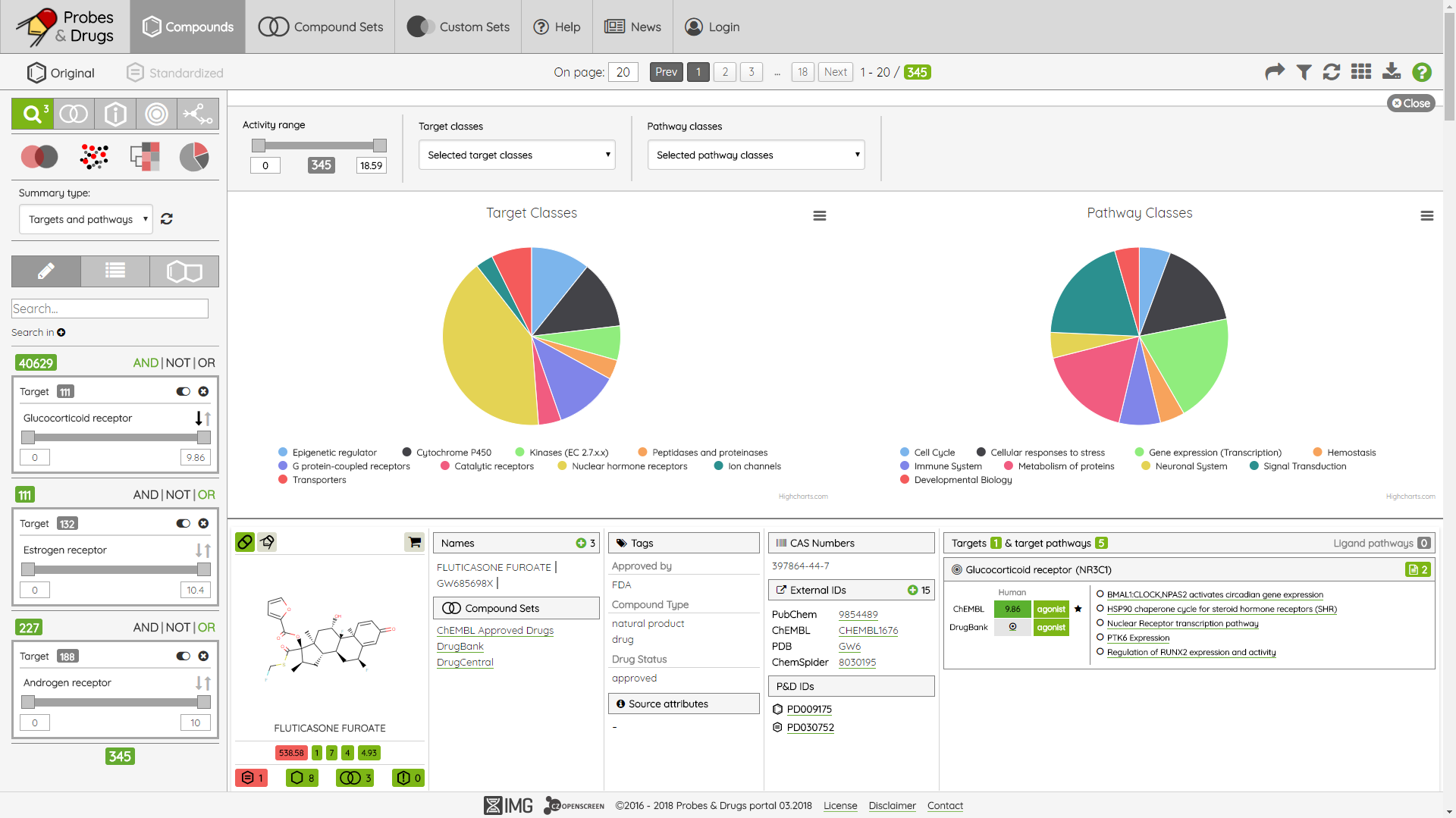 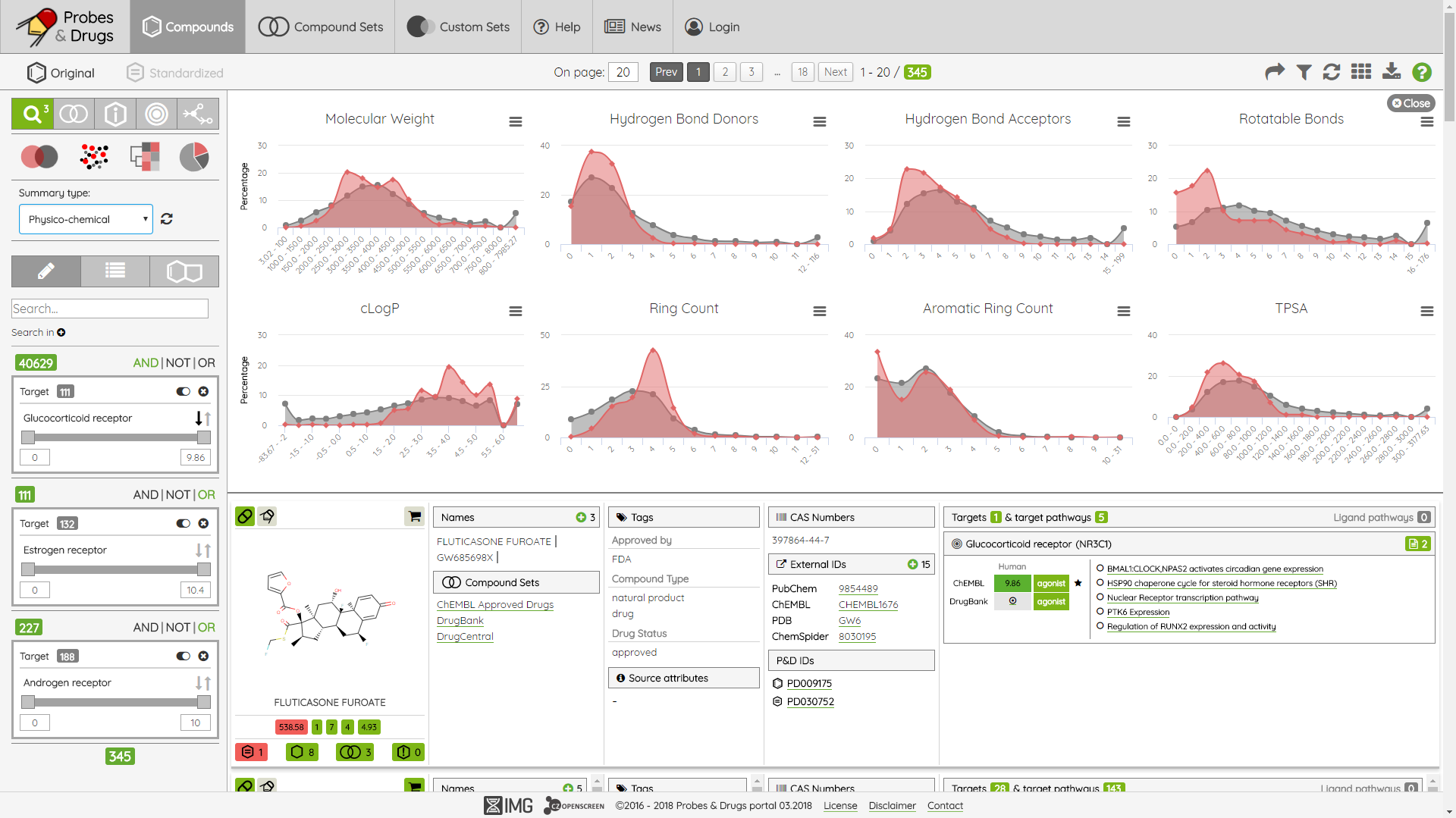 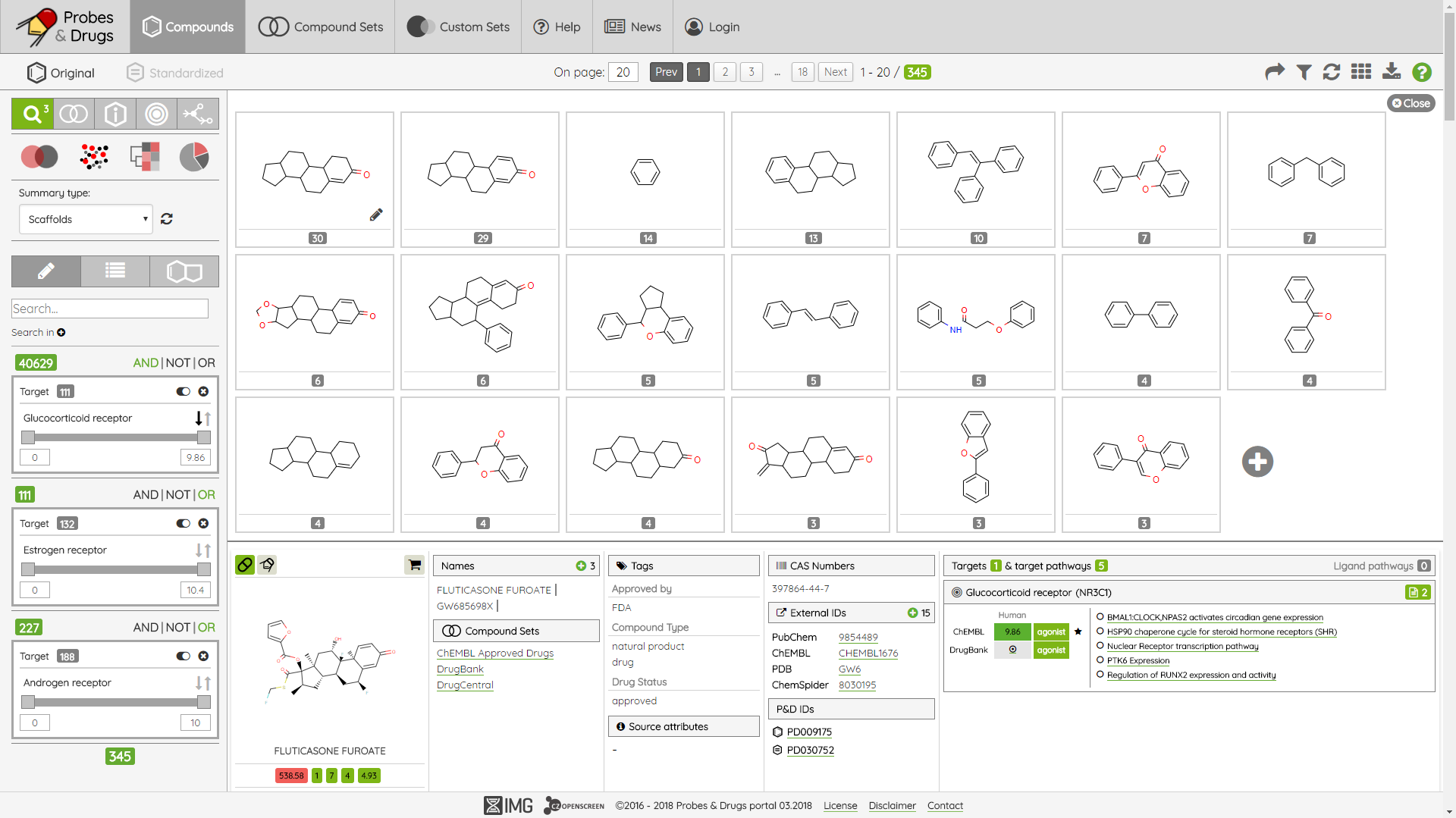 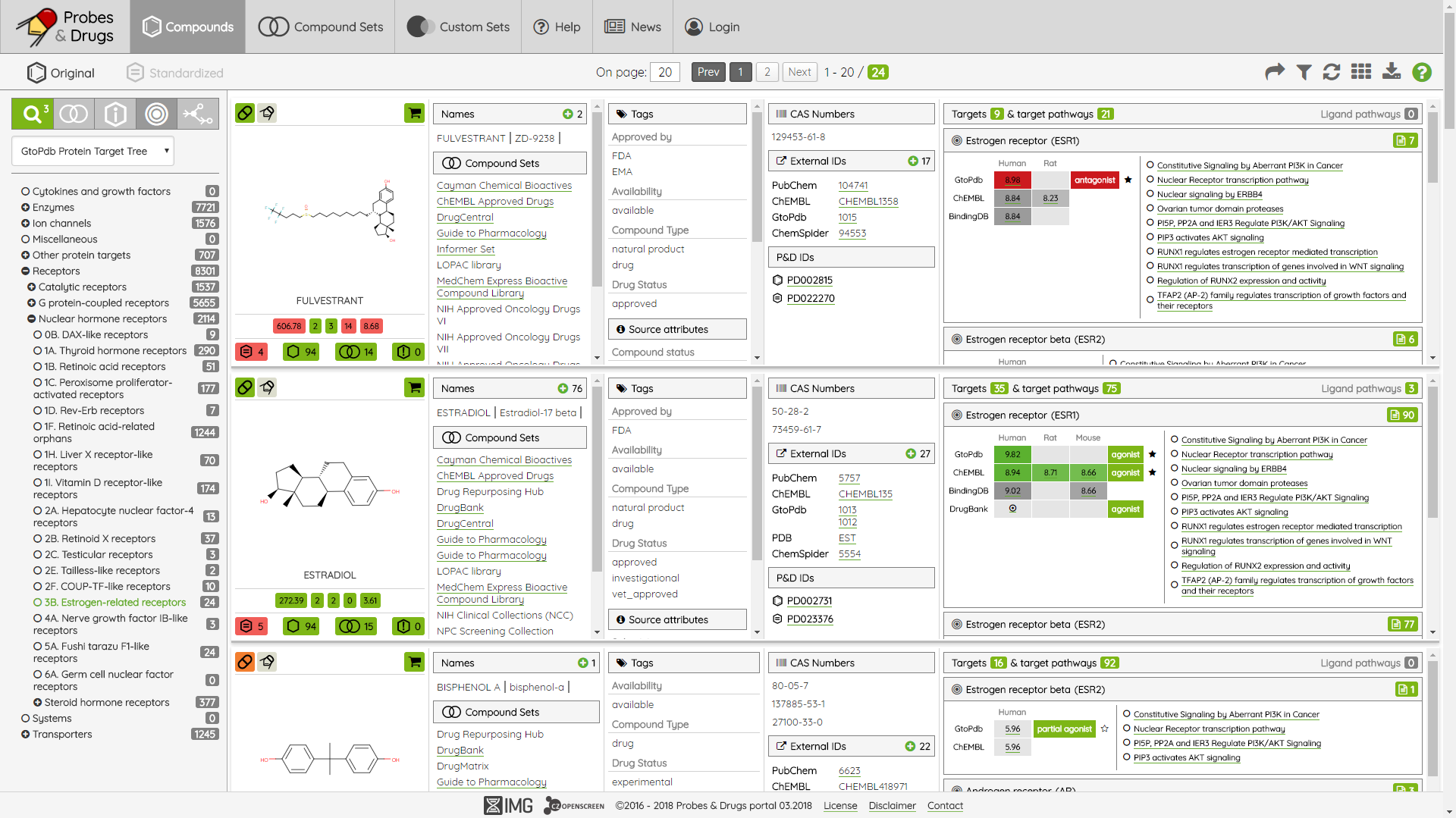 Conclusions
public resource for chemical biology that simplifies the well-informed selection of high quality chemical tools
the most comprehensive source of compounds labelled as chemical probes and also compounds labelled as approved drugs (their active ingredients respectively)
currently, one of the three main sources in the field of chemical probes (Chemical Probes.org, Probe Miner)
Future plans
Quantification of a ligand‘s probe-likeness for a given target
Integration of more diverse biological data
Data browse and filtering from different points of view
Targets, diseases etc.
Advanced analysis and visualization techniques
Enrichment analysis (targets, pathways), chemical space networks etc.
Acknowledgements
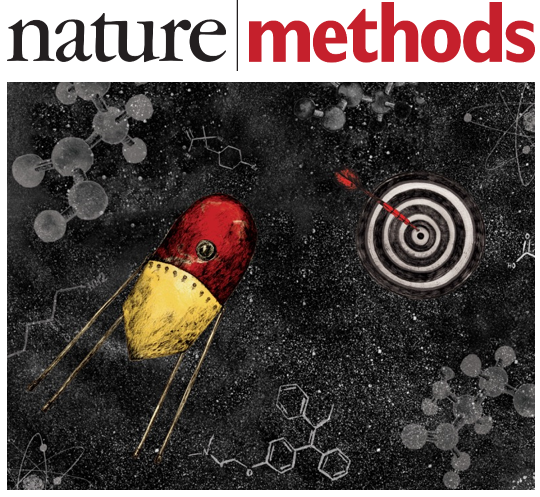 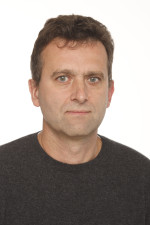 Petr Bartůněk
CZ-OPENSCREEN (IMG)
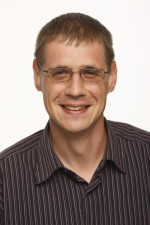 Daniel Svozil
Laboratory of informatics and chemistry (UCT)
Skuta, C.; Popr, M.; Muller, T.; Jindrich, J.; Kahle, M.; Sedlak, D.; Svozil, D.; Bartunek, P., Probes & Drugs portal: an interactive, open data resource for chemical biology. Nat methods 2017, 14 (8), 759-760.
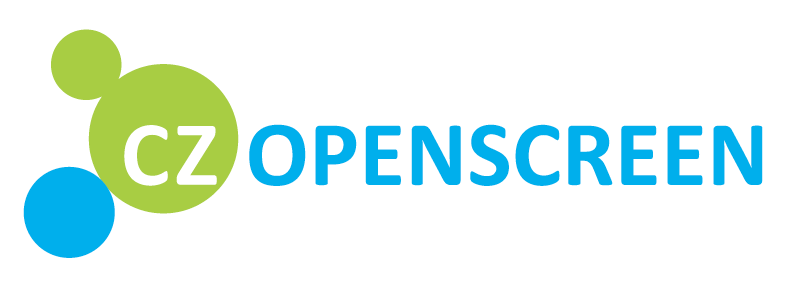 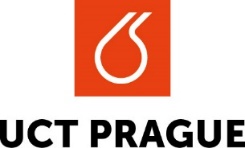 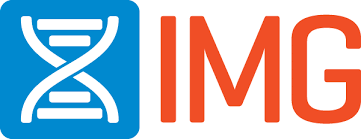 https://probes-drugs.org
Thanks for your attention!
Q&A
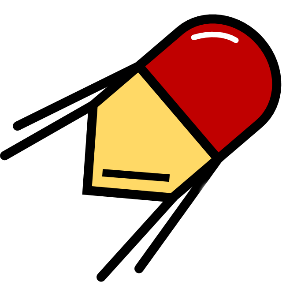